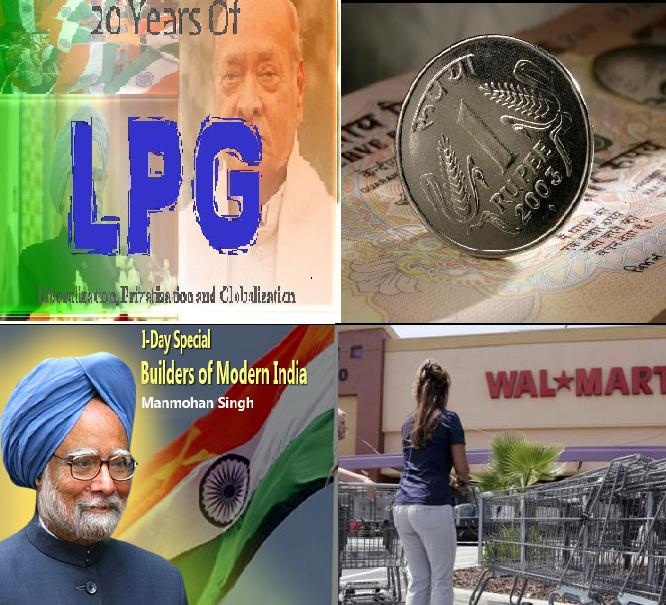 Industrial policy of India
[Speaker Notes: dyhdwhdhhsdjhdjhgmn]
INDUSTRIAL POLICY OF INDIA
ANISHKUMAR.P.T
ASSISSTANT PROFESSOR
DEPARTMENT OF ECONOMICS
NSS COLLEGE PANDALAM
INDUSTRIAL POLICY
DEFINITION

The concept of “industrial policy” is comprehensive and it covers all those procedures ,principles ,policies, rules and regulations which control the industrial undertaking of a country and shape the pattern of industrialization  .It incorporates  fiscal and monetary policies, the tariff policy, labour policy and governments attitude not towards external assistance but the public.
Industrial Policy resolutions
NEW EONOMIC POLICY 1991
Industrial policy resolution of 1948
The most important policy statement of 1948 IPR  are the following foundation .
1.Laid the foundation for Mixed economy
2.Industries were categorized in to 4 broad categories
     a.Industries which were to be the exclusive monopoly of the public sector.These were arms and ammunitions,defence production,production and distributon of automic energy,Railway transport and the like..
     b.Industries in which new units could be started only by the Government,while existing units in the private sector allowed to continue.
     c.Industries which were left to the private sector where the central government could plan and regulate their functioning.
3.It recognized the importance of SSI
4.The importance of harmonious labour relations and the necessity to provide the labourers with fair working conditions were outlined in this policy.
5.Importance of foreign capital but on the hands of Indian personnel.
Industrial policy resolution of 1948
Important distinction was made-

 Industries to be kept under :
 -public sector, 
-private sector and the 
-joint sector.

Industrial Department and Regulation Act (IDR Act) was enacted in 1951.
[Speaker Notes: *6 th April 1948
*public sector development important
*]
Objective of IDR 1951

    Empowering the Government to take necessary steps to regulate the pattern of industrial development through licensing. 

This paved the way for the Industrial Policy Resolution of 1956, which was the first comprehensive statement on the strategy for industrial development in India.
Industrial Policy Resolution - 1956
Shaped by the Mahalanobis Model of growth, which suggested that emphasis on heavy industries would lead the economy towards a long term higher growth path. 

The Industrial Policy Resolution - 1956 classified industries into three categories :
Objectives 


 To accelerate economic growth and boost      the process of industrialization as a means to
    achieving a socialistic pattern of society.
 Removal of regional disparities through development of regions with low industrial base.
The IPR 1956 gave due recognition to the importance of SSI
The need for balanced regional development emphasized
Necessity to maintain and promote industrial peace and cordial relations between employers and employees as essential for industrial development.
The need for the  development of technical and management education to meet the increasing requirements for such personnel by our industrial units.
INDUSTRIAL POLICY RESOLUTION, 1973
INDUSTRIAL POLICY RESOLUTION, 1977
This policy expanded the role of public sector not to produce important strategic goods but to ensure essential supplies to the consumers
The IPR 1977 was generally not in favor of  foreign collaboration.
This policy made a selective approach to the problem of sick units.
INDUSTRIAL POLICY RESOLUTION 1980
IPR 1980
rejuvenate the public sector
and improve operational
 efficiency.
 The policy aimed at
 integrating industrial 
development in the private sector
By encouraging the concept of 
Economic federalism.
The limits for SSI redefined
The limits for tiny sector was raised from 1 lakh to 2 lakhs.
To increase the limits of investment in the case of small scale units from 10 lakhs to 20 lakhs
To increase the limit of ancillaries from 15 lakhs to 25 lakhs
 Special concessions were accorded to large scale units to improve their efficiency and employment potential.
Tightened the regulation towards the sick units.
New INDUSTRIAL POLICY  1991
The spread of industrialization to backward areas of the country will be actively promotedthrough appropriate incentives, institutions andinfrastructure investments.
Foreign investment and technology collaboration will be welcomed to obtain highertechnology, to increase exports and to expand the production base.

Abolish monopoly

Workers’ participation in management  will be promoted
INDUSTRIAL POLICY 1991 ISSUES
Government recognizes the need for
social and economic justice, to end poverty and unemployment and to build a modern, democratic, socialist, prosperous and forward-looking India
India to grow as part of the world economy and not in isolation

Enhanced support to the small-scale sector so that it flourishes in an environment of economic efficiency and  continuous technological up gradation

Emphasis on building our ability to pay for imports through our own foreign exchange earnings
INDUSTRIAL POLICY 1991 OBJECTIVES
In pursuit of the above objectives, Government have decided to take a series of initiatives in respect of the policies relating to the following areas:
 Industrial Licensing.
 Foreign Investment.
 Foreign Technology Agreements.
 Public Sector Policy.
MRTP Act.
Industrial Licensing:

Industrial licensing abolished for all projects except a short list of 18 industries related to security and strategic concerns, social reasons, hazardous chemicals etc. (Annex II)
Areas where security & strategic concerns predominate, reserved for public sector. (Annex I)
In projects where imported capital goods are required, automatic clearance given.
In locations other than cities of more than 1 million population, no requirement of obtaining industrial approvals from Central Government.
Incentives & investments in infrastructural development, to promote dispersal to rural and backward areas.
Existing units enabled to produce any article without additional investment.
INDUSTRIAL POLICY 1991
B. Foreign Investment:
Approval upto 51 percent foreign equity in high priority industries.(Annex-III)
Imports governed by general policy applicable to other domestic units, payment of dividents monitored by RBI to ensure that outflows on account of dividents are balanced by export earnings.
Other foreign equity proposals, not covered above, need prior clearance.
A special Empowered Board- to negotiate with a number of large international firms & get FDIs approved.
INDUSTRIAL POLICY 1991
C. Foreign Technology Agreements:
Automatic permissions for foreign technology agreements in high priority industries (Annex-III) upto a lumpsum payment of Rs. 1 crore.
For industries other than those in Annex III, automatic permissions if no foreign exchange is required for payment
All other proposals need specific approval
No permission for foreign technicians, foreign testing of indigenously developed technologies.
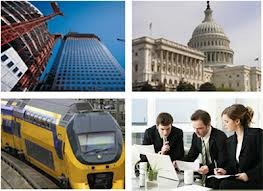 INDUSTRIAL POLICY 1991
D. Public Sector Policy:
Portfolio of public sector investments reviewed with a view to focus public sector on strategic, high tech & essential infrastructure.
Chronically sick public enterprises, referred to Board of Industrial & Financial Reconstruction (BIFR).
A part of government’s shareholding in public sector offered to mutual funds, financial institutions, public & workers.
Boards of public sector companies- more professional & powerful.
MOU system- managements would be granted greater autonomy & held accountable.
INDUSTRIAL POLICY 1991
E. MRTP Act: (Monopolistic Restrictive Trade Practices):
Removal of threshold limits of assets in respect of MRTP Companies & dominant undertakings.
Elimination of need of prior approval of Central Government for establishment, expanding, merger, amalgamation & takeover.
Emphasis on controlling & regulating monopolistic, restrictive & unfair trade practices.
Enabling the MRTP Commission to exercise punitive & compensatory powers.
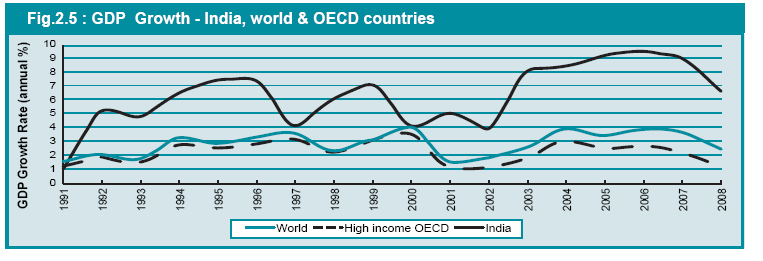 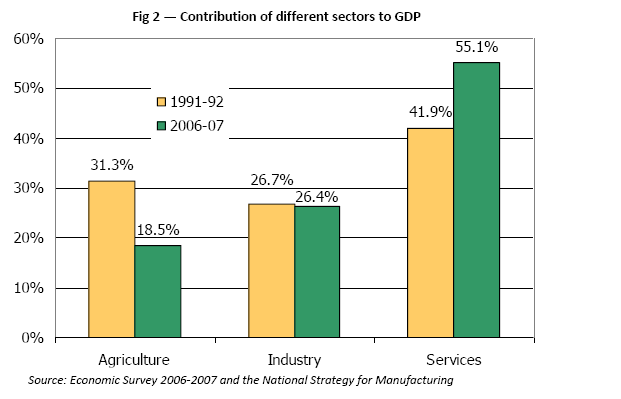 POST 1991-
 THE REFORM PHASE
EIGHTH FIVE YEAR PLAN (1992-97)
Expectation- 7.5 per cent

Annually achieved growth rate for industries:
1992-93 : 4.2 percent
1993-94 : 6.8 percent
1994-95 : 9.4 percent
1995-96 : 12.3 percent
1996-97 : 7.7 percent

Average Annual Growth Rate- 8.1 percent
NINTH FIVE YEAR PLAN (1997-2002)
Industrial growth target: 3% p.a.

Achieved: 4.5% p.a.


In 1997-98 and 1998-99, industries reported a growth of 3.8 percent.
Such slow down was due to a number of structural and cyclical factors.
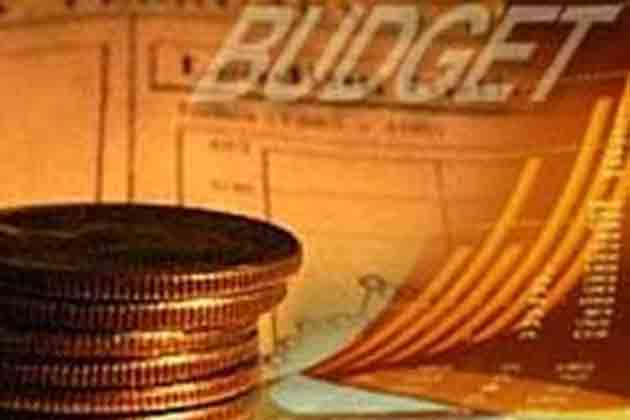 TENTH FIVE YEAR PLAN (2002-07)
Two major reforms that took place from the year 2002 were:

1. RISE IN INTERNATIONAL COMPETITION : Removal of quantitative restrictions on imports.

DECLINE IN ROLE OF PUBLIC SECTOR : Disinvestment process converted many of the existing public sector enterprises into non- governmental enterprises.
INDUSTRIAL GROWTH RATES ANNUALLY :

2002-03 : 6.8 percent

2003-04 : 7.9 percent

2004-05 : 8.9 percent

2005-06 : 8.2 percent

2006-07 : 10.6 percent
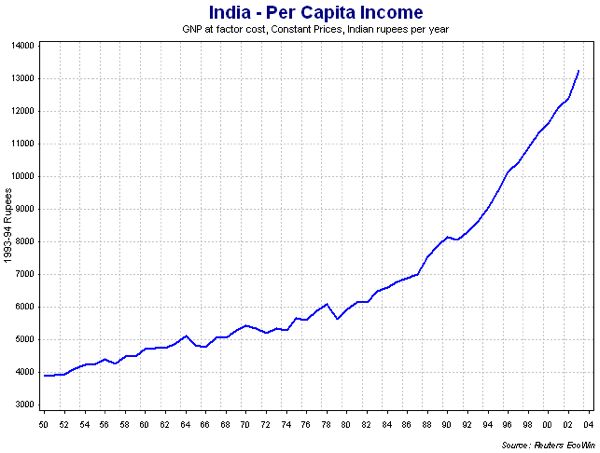 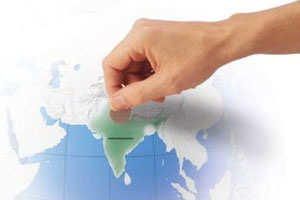 ELEVENTH FIVE YEAR PLAN (2007-12)
Fluctuating trends

 2007-08: 15.5 percent

Started declining owing to global economic meltdown

2008-09 : 2.5 percent

2009-10 : 5.3 percent

2010-11 : 8.2 percent

2011-12 : 3.8 percent
India ease of business ranking
142 (2015)
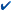 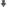 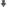 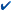 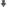 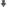 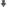 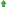 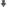 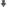 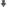 out of 189 economies
Source:world bank
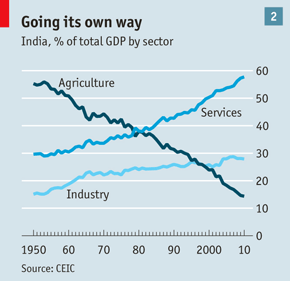 TWELVTH FIVE YEAR PLAN (2012-17)
CHALLENGES FACING :

Dumping in Indian markets

Indian Industry needs to be cost effective along with delivering value.

Ensuring that investments made in infrastructure projects fructify quickly.

Growth of labour intensive industries.
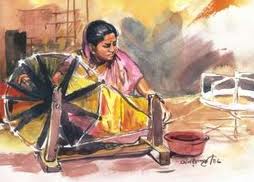 ACTIVITY : POLICY DILEMMA
Khadi, which symbolized self-reliance and emancipation during the freedom struggle in India, has lost its sheen over the years. 
In 1957, the Khadi and Village Industries Commission (KVIC) was established to take over the work of the board. KVIC was formed as a nodal agency to promote Khadi all over India through its exclusive outlets known as Khadi Bhandars. There were many bogus Khadi units operating in the country, which made it extremely difficult to claim rebates from the Government of India for the sale of Khadi.
You are the Home Minister of INDIA. Prepare a clause in the existing Industrial Policy of India to deal with the above stated problem.